Thema 2	basisstof 7
Biologie klas 3	
Vmbo-gt
SOA’S
Soa: sexuele overdragbare ziektes
Kan doorgegeven worden via bloed
Bijvoorbeeld als je elkaars XTC spuit gebruikt
Of als je dus seks hebt
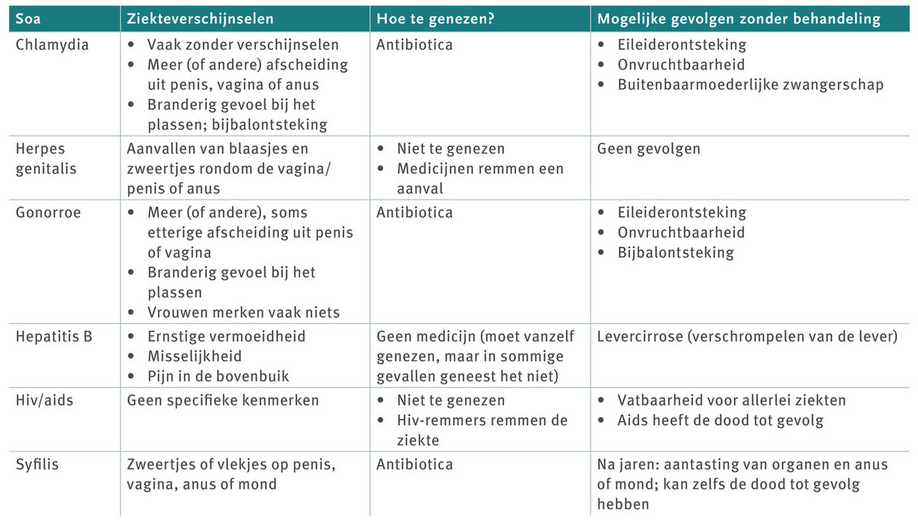